การนิเทศบูรณาการโดยใช้พื้นที่เป็นฐาน
“๒๕๖๒ ปีทองแห่งการนิเทศภายใน...
ห้องเรียนเป็นฐานเพื่อคุณภาพของผู้เรียน”
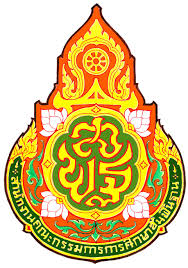 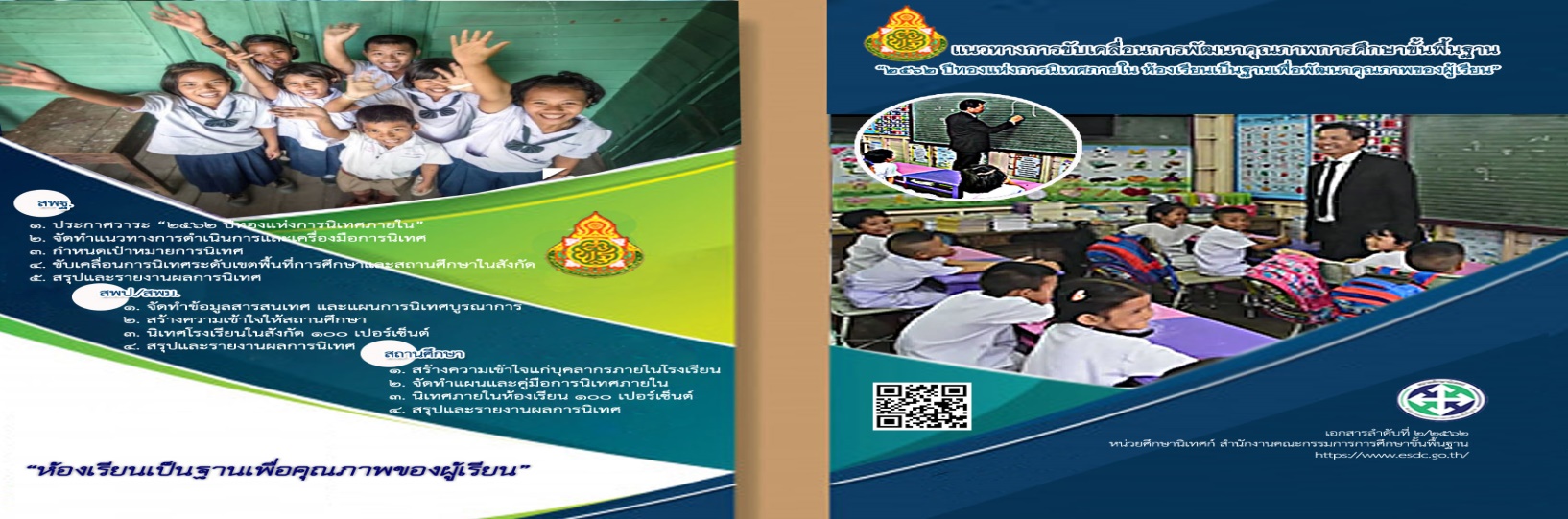 หน่วยศึกษานิเทศก์
สำนักงานคณะกรรมการการศึกษาขั้นพื้นฐาน
3 กระบวนการสำคัญที่ส่งผลต่อคุณภาพผู้เรียน
ระดับกระทรวง,สพฐ.ฯลฯ
กระบวนการบริหาร
ระดับเขตพื้นที่
ระดับโรงเรียน
กระบวนการจัดการเรียนการสอน
กระบวนการนิเทศ ติดตามและประเมินผล
ระดับโรงเรียน
ระดับกระทรวง, สพฐ.ฯลฯ
คุณภาพของผู้เรียน
เขตพื้นที่
ระดับห้องเรียน
ระดับโรงเรียน
ผลสัมฤทธิ์, คุณลักษณะฯ, สมรรถนะสำคัญของผู้เรียน
สภาพปัจจุบันความจำเป็น และความต้องการในการนิเทศ
- ผลการทดสอบ O-NET ปีการศึกษา ๒๕๖๑ มีคะแนนไม่ถึงร้อยละ ๕๐ ในทุกกลุ่มสาระ
   และทุกชั้น ยกเว้นกลุ่มภาษาไทย ชั้น ป. ๖ และชั้น ม. ๓ มีคะแนนสูงกว่าร้อยละ ๕๐ 
      - ผลการทดสอบ NT ปีการศึกษา ๒๕๖๑ ชั้น ป. ๓ มีคะแนนสูงขึ้นทุกด้าน แต่มีคะแนน
   ไม่ถึงร้อยละ ๕๐ ยกเว้นความสามารถด้านภาษา
     - ผลการทดสอบความสามารถด้านการอ่านออกของผู้เรียน (Reading Test) ปีการศึกษา         
    ๒๕๖๑  ชั้น ป. ๑ เฉลี่ยร้อยละ ๖๘.๔๔ (ด้านการอ่านออกเสียง ร้อยละ ๖๕.๗๐ ด้านการ                อ่านรู้เรื่อง ร้อยละ ๗๑.๑๗) 
     - ผลการนิเทศของสำนักงานคณะกรรมการการศึกษาขั้นพื้นฐาน พบว่าสำนักงานเขตพื้นที่  
   การศึกษา มีความต้องการให้มีการพัฒนาระบบนิเทศภายในสถานศึกษาให้เข้มแข็งและต่อเนื่อง
“ทิศทางการขับเคลื่อนคุณภาพการศึกษาขั้นพื้นฐาน”
ระดับสำนักงานคณะกรรมการการศึกษาขั้นพื้นฐานให้ยึดโรงเรียนเป็นฐาน
      1S (School Based Management: SBM)
  ระดับสำนักงานเขตพื้นที่การศึกษายึด
      2S (School Based Management: SBM) 
           (Student Based Management: SBM)
  ระดับสถานศึกษา (ผู้บริหาร) ยึด 
          Student และ Classroom (Student Based Management: SBM) 
         (Result Based Management: RBM) 
  ระดับห้องเรียน (ครู) ยึด (Student Based Management: SBM)
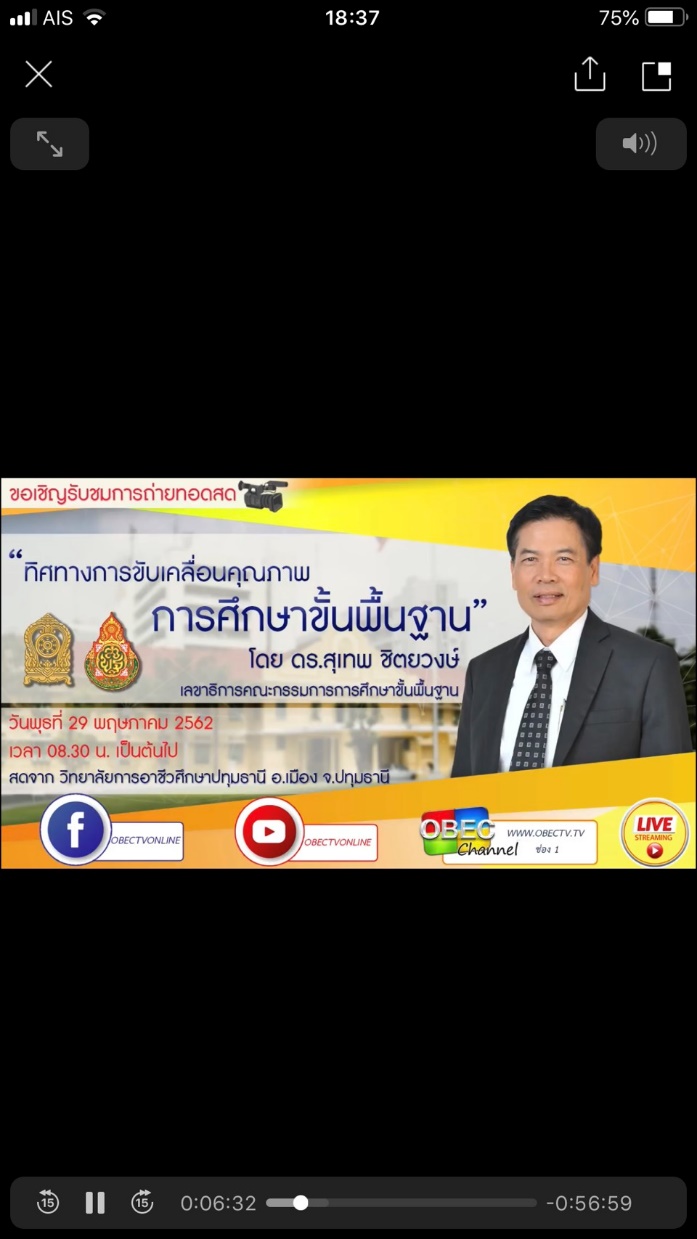 นโยบายสำคัญในการสนับสนุนให้เกิดการขับเคลื่อนคุณภาพการศึกษา
ขั้นพื้นฐานอย่างมีคุณภาพ
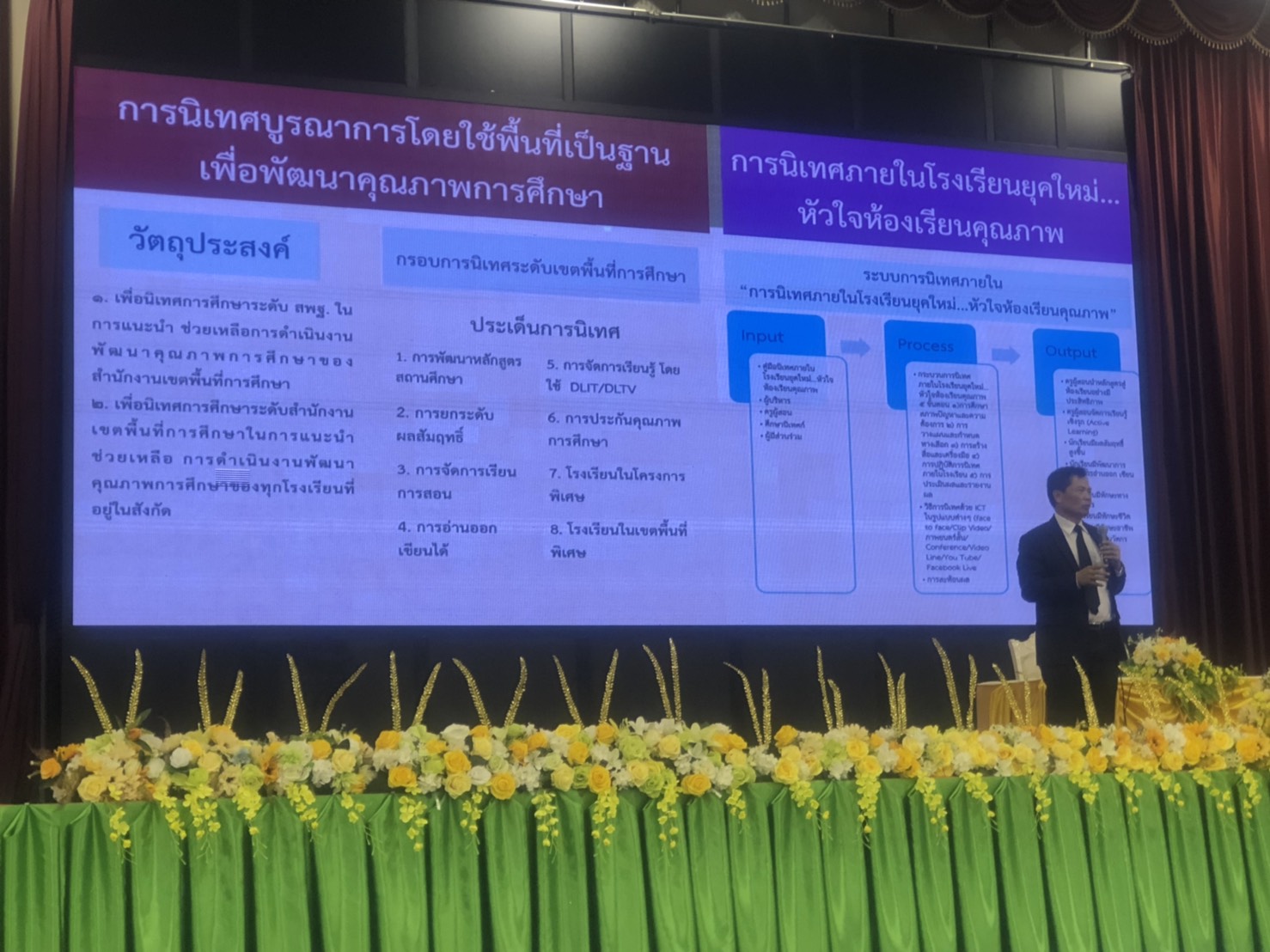 ๑. การนิเทศบูรณาการโดยใช้พื้นที่เป็นฐาน
                   เพื่อพัฒนาคุณภาพการศึกษา
               ๒. การสร้างความเข้มแข็งการนิเทศภายในโรงเรียน
สพฐ.ประกาศนโยบาย
“๒๕๖๒ ปีทองแห่งการนิเทศภายใน... 
ห้องเรียนเป็นฐานเพื่อคุณภาพของผู้เรียน”
 
๒๙ มิถุนายน ๒๕๖๒
ณ วิทยาลัยการอาชีวศึกษาปทุมธานี
อ.เมือง จ.ปทุมธานี
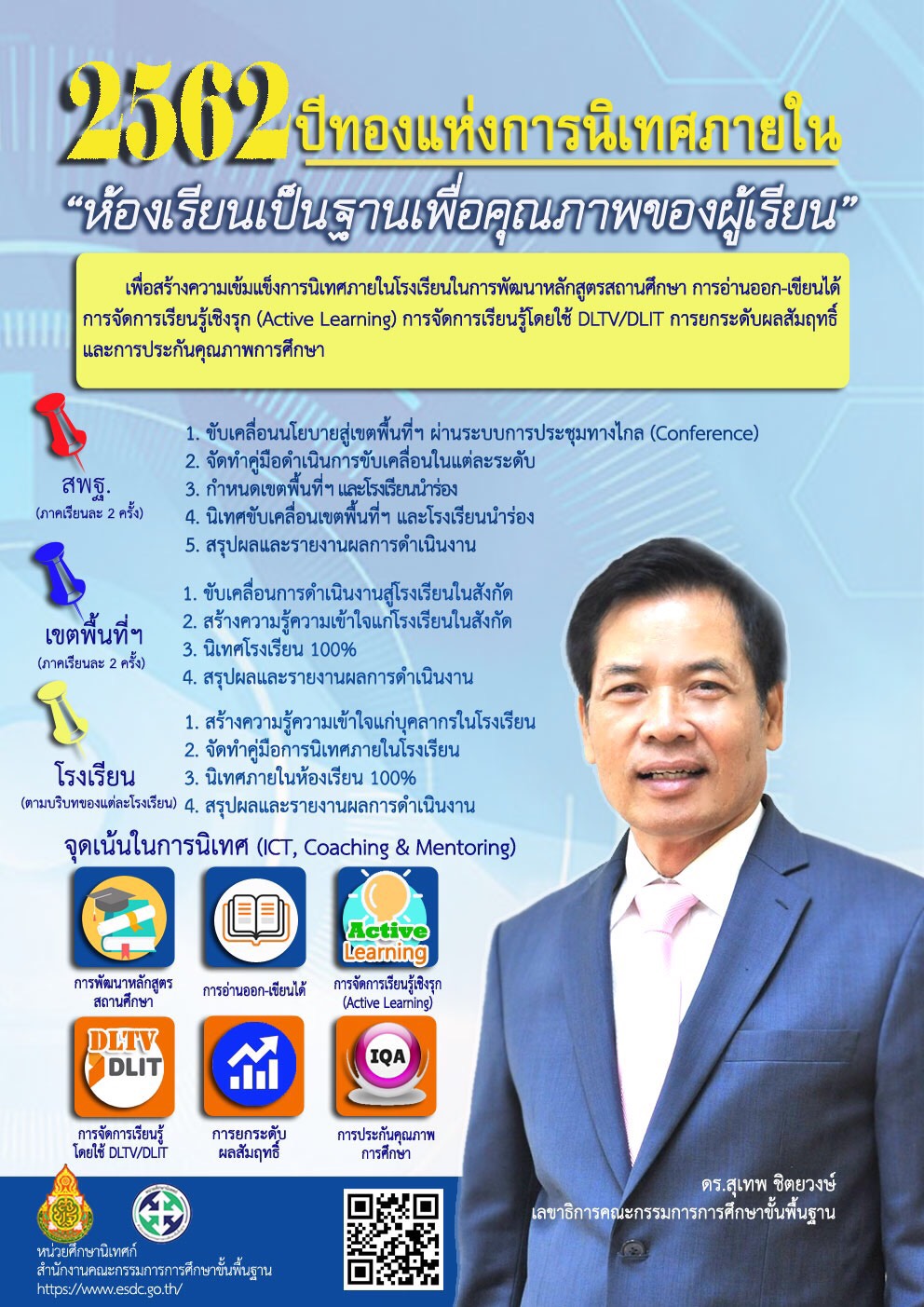 การนิเทศมุ่งเน้นให้เกิดการบูรณาการและเชื่อมโยงกันในทุกระดับ
โดยกำหนดระดับการนิเทศ เป็น ๓ ระดับ คือ
          ๑. ระดับสำนักงานคณะกรรมการการศึกษาขั้นพื้นฐาน มุ่งเน้นการนิเทศและการสนับสนุนให้เกิดการพัฒนาระบบการนิเทศของสำนักงานเขตพื้นที่การศึกษา และการนิเทศภายในโรงเรียน ที่คำนึงถึงการพัฒนาคุณภาพครูที่ส่งผลต่อคุณภาพผู้เรียน  
          ๒. ระดับสำนักงานเขตพื้นที่การศึกษา มุ่งเน้นการนิเทศโรงเรียน และสนับสนุนการพัฒนาระบบการนิเทศภายในโรงเรียนที่คำนึงถึงการพัฒนาคุณภาพครูที่ส่งผลต่อคุณภาพผู้เรียน 
          ๓. ระดับโรงเรียน มุ่งเน้นให้เกิดการพัฒนาระบบการนิเทศและการนิเทศภายในโรงเรียน ที่คำนึงถึงการพัฒนาคุณภาพครูที่ส่งผลต่อคุณภาพผู้เรียนในทุกห้องเรียน
การขับเคลื่อนการนิเทศบูรณาการโดยใช้พื้นที่เป็นฐาน ระดับ สพฐ.
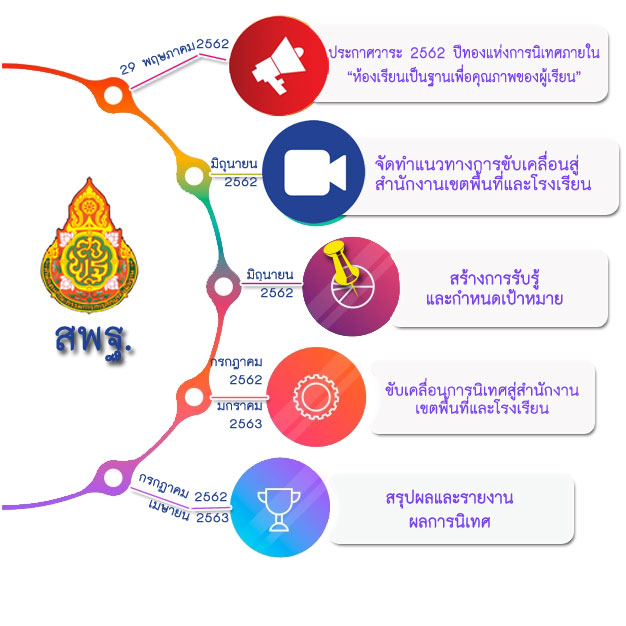 การขับเคลื่อนการนิเทศบูรณาการระดับ สพท.
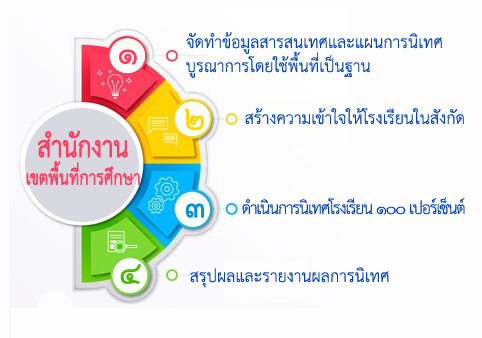 การขับเคลื่อนการนิเทศภายในระดับโรงเรียน
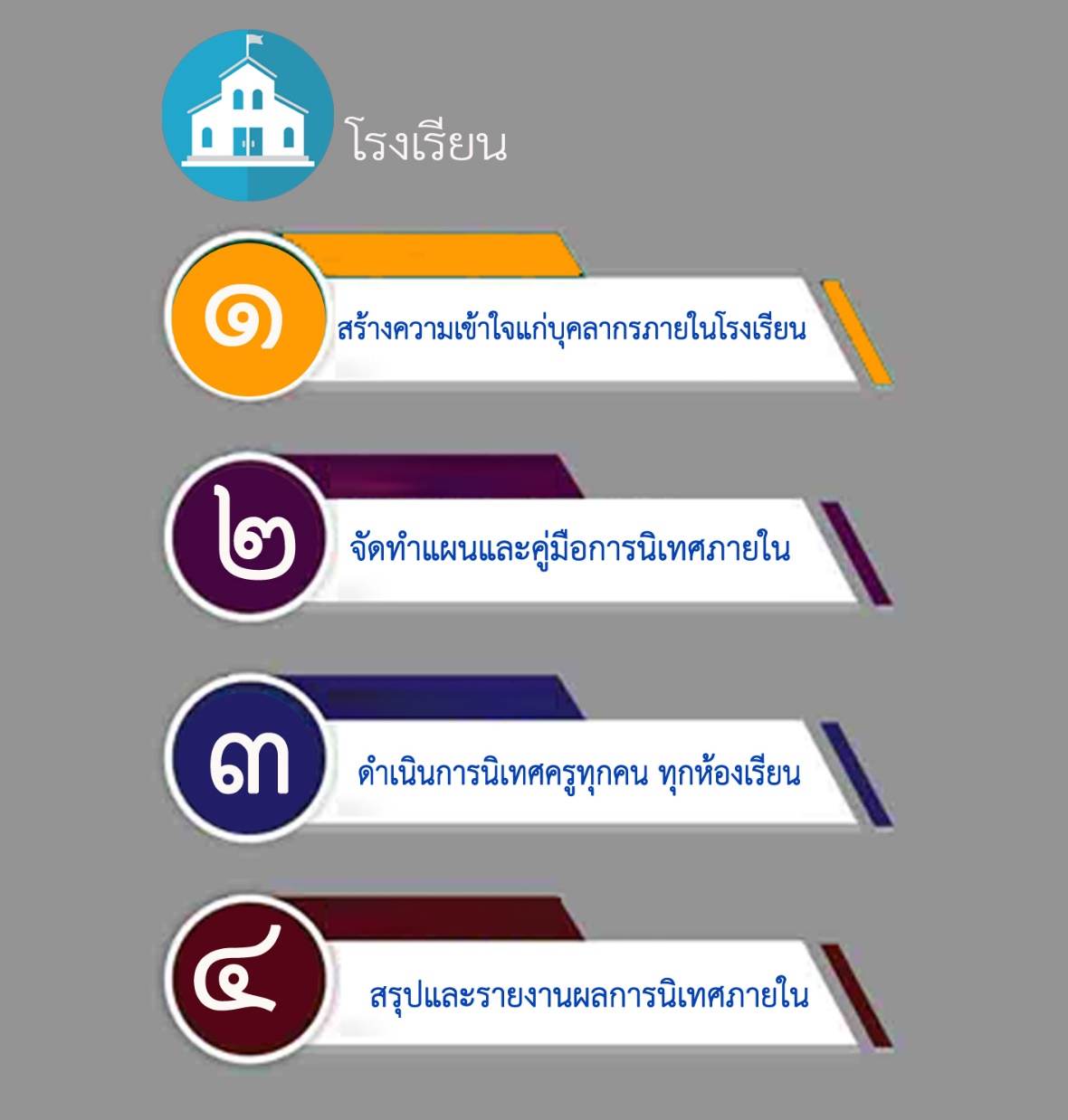 โรงเรียน
วัตถุประสงค์การนิเทศบูรณาการโดยใช้พื้นที่เป็นฐาน
ระดับสำนักงานคณะกรรมการการศึกษาขั้นพื้นฐาน
      ๑. เพื่อนิเทศ ติดตาม ให้การแนะนำ ช่วยเหลือการดำเนินงานพัฒนาคุณภาพ   
  การศึกษาของสำนักงานเขตพื้นที่การศึกษา
      ๒. เพื่อสร้างความเข้มแข็งของการนิเทศระดับสำนักงานเขตพื้นที่การศึกษา และ   
  การนิเทศภายในโรงเรียนในการพัฒนาคุณภาพการศึกษาของทุกโรงเรียนที่อยู่ใน  
  สังกัด
วัตถุประสงค์การนิเทศบูรณาการโดยใช้พื้นที่เป็นฐาน
ระดับสำนักงานเขตพื้นที่การศึกษา
      ๑. เพื่อนิเทศ ติดตาม ให้การแนะนำ ช่วยเหลือการดำเนินงานพัฒนา 
          คุณภาพการศึกษาของโรงเรียน
      ๒. เพื่อสร้างความเข้มแข็งของการนิเทศภายในโรงเรียนในการ
          พัฒนาคุณภาพการศึกษาของทุกโรงเรียนที่อยู่ในสังกัด
วัตถุประสงค์การนิเทศภายในโรงเรียน
ระดับโรงเรียน
        เพื่อนิเทศ ติดตาม ให้การแนะนำ ช่วยเหลือการจัดการเรียนการสอน   
  ของครูทุกคนในทุกห้องเรียนที่ส่งผลต่อคุณภาพของนักเรียนให้บรรลุตาม  
  มาตรฐานของหลักสูตรและมาตรฐานของการประกันคุณภาพภายใน
  สถานศึกษา
เป้าหมายการนิเทศ ติดตาม
ระดับสำนักงานคณะกรรมการการศึกษาขั้นพื้นฐาน 
         สำนักงานเขตพื้นที่การศึกษาเป็นฐานในการนิเทศบูรณาการ 
         จำนวน ๒๒๕ แห่ง                             
  ระดับสำนักงานเขตพื้นที่การศึกษา
          โรงเรียนเป็นฐานในการนิเทศ จำนวน ๓๐,๑๑๒ โรงเรียน 
  ระดับโรงเรียน 
           ครูทุกคนเป็นฐานในการนิเทศในทุกห้องเรียน
ทิศทางการนิเทศระดับ สพฐ. ระดับเขตพื้นที่การศึกษาและระดับโรงเรียน
กลุ่มโครงการในการพัฒนาคุณภาพการศึกษาขั้นพื้นฐาน ๓ ด้าน
    ๑. การน้อมนำพระบรมราโชบายด้านการศึกษาของในหลวงรัชกาลที่ ๑๐ 
        และพระบรมวงศานุวงศ์ 
    ๒. นโยบายของรัฐบาล 
    ๓. นโยบายของกระทรวงศึกษาธิการ และ นโยบายของสำนักงานคณะกรรมการ 
        การศึกษาขั้นพื้นฐาน
จุดเน้นการจัดการศึกษา
จุดเน้นการจัดการศึกษา ๔ ระดับ 
             ๑. ระดับปฐมวัย : “พัฒนาการครบทุกด้าน” 
             ๒. ระดับประถมศึกษา : “อ่านออก เขียนได้ คิดเลขเป็น” 
             ๓. ระดับมัธยมศึกษาตอนต้น : “การค้นพบตนเอง” 
             ๔. ระดับมัธยมศึกษาตอนปลาย : “ทักษะพื้นฐานอาชีพ และการมีงานทำ”
การศึกษาสภาพปัจจุบันปัญหา
และความต้องการ
กระบวนการนิเทศ
๓
๔
๑
๕
๒
การวางแผนการนิเทศ
การวางแผนการนิเทศ
การสร้างสื่อและเครื่องมือนิเทศ
ใช้กระบวนการนิเทศ 
๕ ขั้นตอนในทุกระดับ หรือมีการพัฒนาขึ้นเองตามบริบทของแต่ละระดับ
การปฏิบัติการนิเทศ
การประเมินผลและรายงานผลการนิเทศ
วิธีการ/กิจกรรม เครื่องมือนิเทศ
การพัฒนาวิธีการ/กิจกรรมและใช้เครื่องมือการนิเทศให้เป็นไปตามบริบท
ของแต่ระดับ
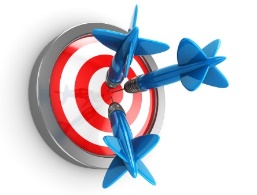 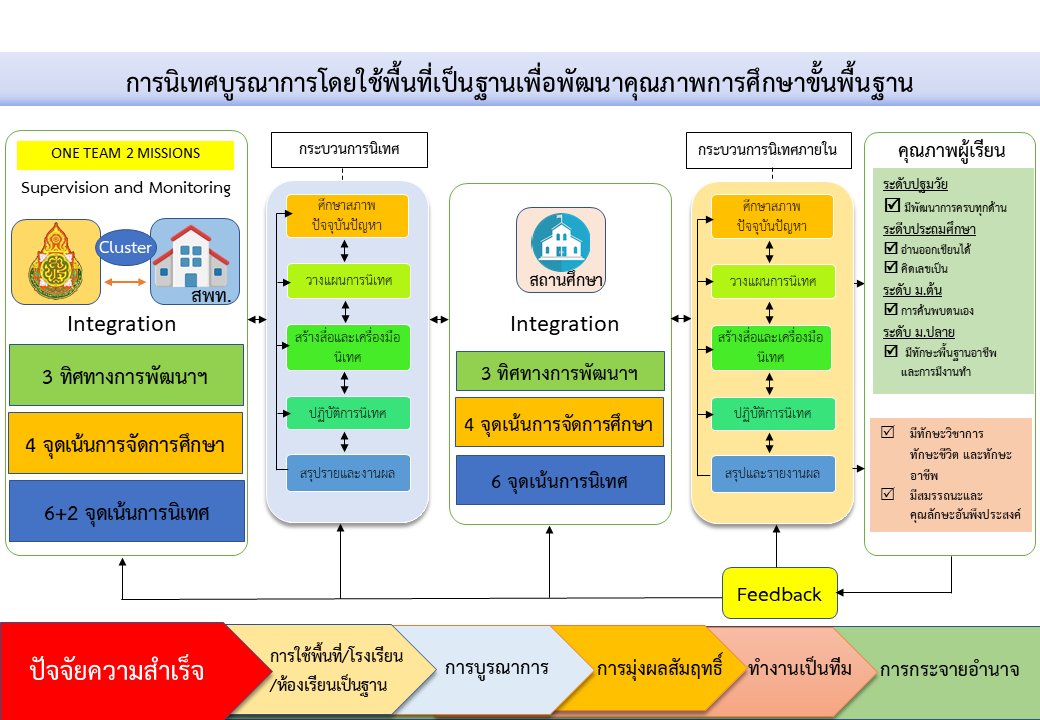 ภาพความสำเร็จการนิเทศบูรณาการโดยใช้พื้นที่เป็นฐาน
ระดับสำนักงานคณะกรรมการการศึกษาขั้นพื้นฐาน
  ๑. มีเอกสารแนวทางการขับเคลื่อนการนิเทศบูรณาการโดยใช้พื้นที่เป็นฐาน และการนิเทศภายในโดยใช้ห้องเรียนเป็นฐานเพื่อการพัฒนาคุณภาพของผู้เรียน
  ๒. มีข้อมูลสารสนเทศของการนิเทศบูรณาการโดยใช้พื้นที่เป็นฐาน
  ๓. มีระบบการนิเทศบูรณาการโดยใช้พื้นที่เป็นฐาน
  ๔. มีการนิเทศสำนักงานเขตพื้นที่การศึกษาที่เป็นเป้าหมาย 
  ๕. มีการสรุปและรายงานผลการนิเทศ
  ๖. ผลการทดสอบคุณภาพผู้เรียนระดับประเทศทั้ง NT  และ O-NET สูงขึ้น ผู้เรียนมีสมรรถนะและคุณลักษณะอันพึงประสงค์เป็นไปตามจุดเน้นของหลักสูตร
  ๗. มีผลงานการปฏิบัติที่ดีของสพท.และโรงเรียนตามนโยบาย จุดเน้นของสพฐ.
ภาพความสำเร็จการนิเทศบูรณาการโดยใช้พื้นที่เป็นฐาน
ระดับสำนักงานเขตพื้นที่การศึกษา
       ๑. มีแนวทางการขับเคลื่อนการปฏิบัติการนิเทศสู่โรงเรียน
       ๒. มีข้อมูลสารสนเทศของการนิเทศ
       ๓. มีระบบและกระบวนการนิเทศตามบริบทของเขตพื้นที่การศึกษา
       ๔. มีแผนและคู่มือการนิเทศตามบริบทของเขตพื้นที่การศึกษา
       ๕. มีการนิเทศโรงเรียนทุกโรงเรียน
       ๖. มีการสรุปและรายงานผลการนิเทศ
       ๗. ผลการทดสอบคุณภาพผู้เรียนระดับประเทศทั้ง NT และ O-NET สูงขึ้น ผู้เรียนมีสมรรถนะและคุณลักษณะอันพึงประสงค์เป็นไปตามจุดเน้นของหลักสูตร
       ๘. มีผลงานการปฏิบัติที่ดีของโรงเรียนตามนโยบายและจุดเน้นของสพฐ.
ภาพความสำเร็จการนิเทศภายในโรงเรียน
ระดับโรงเรียน
      ๑. มีการสร้างความรู้ความเข้าใจกับบุคลากรในโรงเรียน
       ๒. มีข้อมูลสารสนเทศของผู้เรียนรอบด้าน
       ๓. มีระบบนิเทศภายในตามบริบทของโรงเรียน
       ๔. มีแผนและคู่มือการนิเทศตามบริบทของโรงเรียน
       ๕. มีการนิเทศครูทุกชั้นเรียน
       ๖. มีการสรุปและรายงานผลการนิเทศ
       ๗. ผลการทดสอบคุณภาพผู้เรียนระดับประเทศทั้ง NT และ O-NET สูงขึ้น ผู้เรียนมีสมรรถนะและคุณลักษณะอันพึงประสงค์เป็นไปตามจุดเน้นของหลักสูตร
        ๘. มีผลงานการปฏิบัติที่ดีของครูและนักเรียน
ปัจจัยที่ส่งผลต่อความสำเร็จ
 	    ๑. บุคลากรทุกระดับมีความเป็นผู้นำทางวิชาการ 
 	    ๒. การทำงานเป็นทีม
 	    ๓. การบูรณาการในทุกด้านที่เกี่ยวข้อง
 	    ๔. การกระจายอำนาจ
 	    ๕. การมีส่วนร่วมในการดำเนินงานของทุกภาคส่วน
	    ๖. การติดตามและประเมินผลการปฏิบัติงานของบุคลากร
              ๗. ความต่อเนื่องของการดำเนินงานแต่ละระดับ
              ๘. การมุ่งผลสัมฤทธิ์
ดาวน์โหลดเอกสารและ ppt.  
https://www.esdc.go.th
สวัสดี
การสมัครสอบศึกษานิเทศก์
 	*ประกาศรับสมัคร ภายในวันที่ 25 ก.ค.62 
	*รับสมัคร ระหว่างวันที่ 2-8 ส.ค.62 
	*ประกาศรายชื่อผู้มีสิทธิเข้ารับการคัดเลือก ภายในวันที่ 14 ส.ค.62 
	*สอบข้อเขียนภาค ก วันที่ 24 ส.ค.62 สอบสัมภาษณ์ ภาค ค วันที่ 25 ส.ค.62 	*ประกาศผลการคัดเลือก ภายในวันที่ 29 ส.ค.62
การขอศึกษานิเทศก์ชำนาญการพิเศษ มีสิทธิ์สมัครสอบรอง ผอ. สำนักงานเขตพื้นที่การศึกษา ตามหลักเกณฑ์ นายวัลลพ สงวนนาม ผู้ช่วยเลขาธิการ กพฐ. ยืนยันเป็นไปตามหลักเกณฑ์ที่กำหนด มีสิทธิ์อยู่แล้ว) 
 	*ผู้มีสิทธิ์เป็นหลักเกณฑ์ที่กำหนด ศน.เชี่ยวชาญ  หรือ
	*บุคลากรทางการศึกษาอื่น ที่มีประสบการณ์การบริหารไม่ต่ำกว่าหัวหน้ากลุ่ม หรือผู้อำนวยการกลุ่ม มาแล้วไม่น้อยกว่า 2 ปี  ศน.ชำนาญการพิเศษ อยู่ในกลุ่มนี้ด้วย